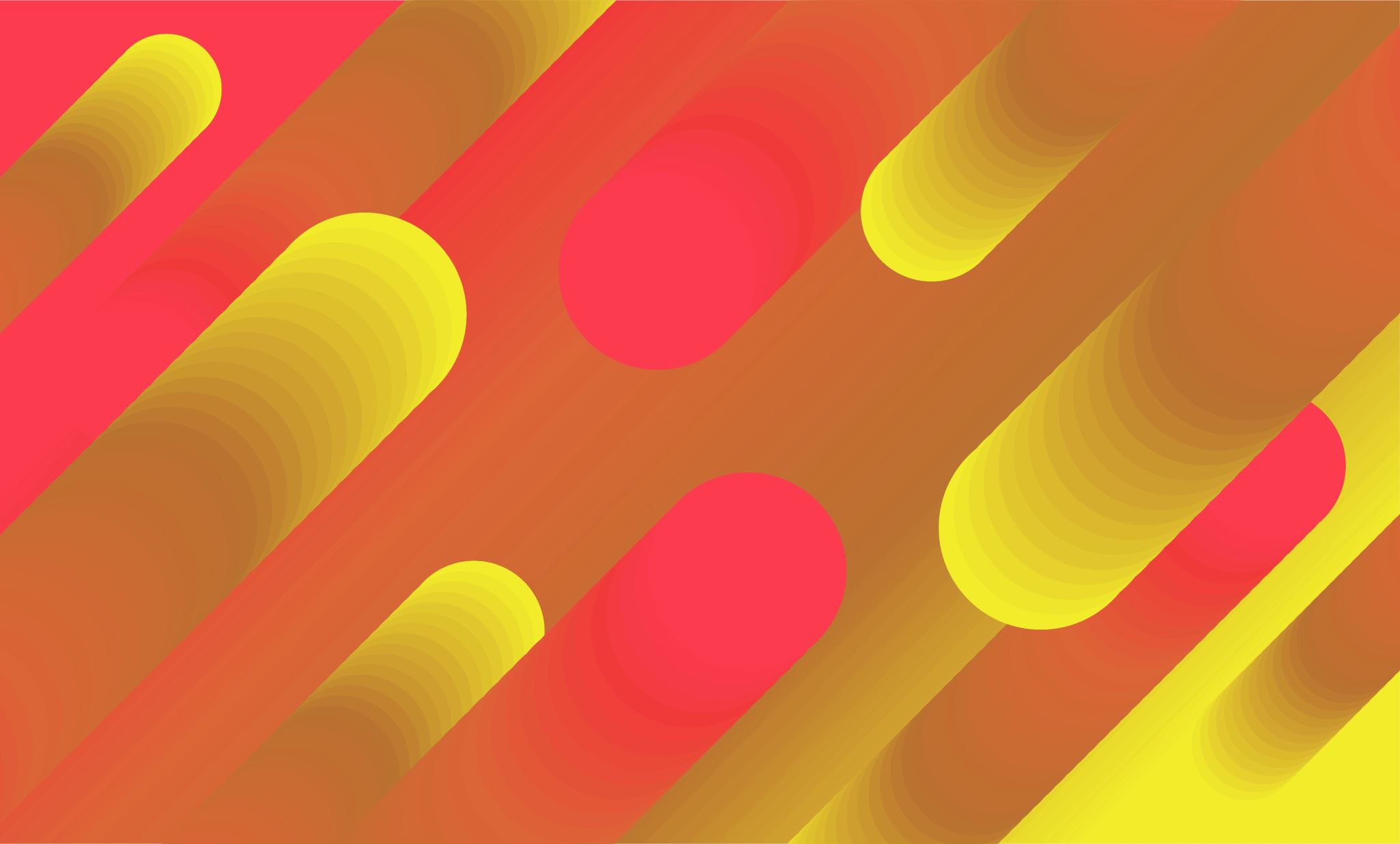 Schrijf hier de naam van jouw provincie
Schrijf hier jouw naam
Typisch gerecht
Klik met je rechtermuisknop op Garfield. Klik dan op afbeelding wijzigen. Verander de afbeelding in het gerechtje uit jouw provincie.
Schrijf hier de naam van jouw gerecht. Je mag ook de ingrediënten noteren
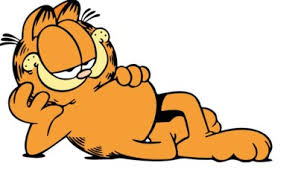 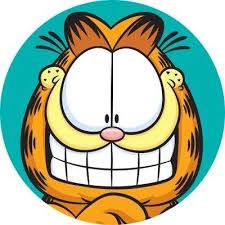 BEZIENSWAARDIGHEDEN
Typ in dit vak de bezienswaardigheden
1) 
2)
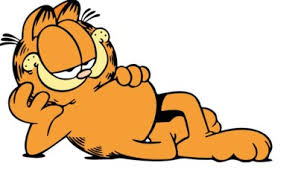 Klik met je rechtermuisknop op de afbeeldingen. Klik dan op afbeelding wijzigen. Verander de afbeelding in een bezienswaardigheid
LANDSCHAP
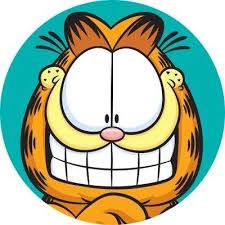 Vul hier de naam van jouw ‘landschapselement’ in.
Weet je er nog iets meer over? Vul hier dat dan ook in.
Klik met je rechtermuisknop op Garfield. Klik dan op afbeelding wijzigen. Verander de afbeelding naar jouw bijpassende foto.
Sport en Spel
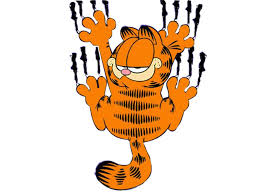 Schrijf hier wat je weet over ‘sport’ in jouw provincie. 
Werk met sleutelwoorden: gebruik dus geen zinnen maar enkel belangrijke woorden
Voorbeeld:
Club Brugge
Kleuren: Zwart en blauw
Voetbalteam – eerste klasse
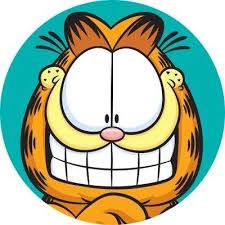 Klik met je rechtermuisknop op de afbeeldingen. Klik dan op afbeelding wijzigen. Verander de afbeelding in een bijpassende foto
beroemdheden
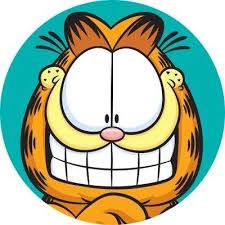 Schrijf hier drie namen van beroemdheden. Zeg er ook in enkele woorden bij waarmee ze beroemd zijn geworden.
1)
2)
3)
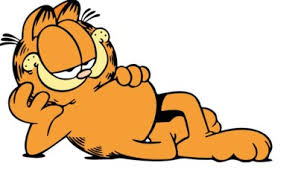 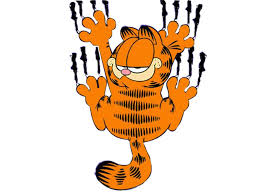 Klik met je rechtermuisknop op de afbeeldingen. Klik dan op afbeelding wijzigen. Verander de afbeelding in een beroemdheid uit jouw provincie.
INDUSTRIE
Vul hier de naam van de fabriek in
Schrijf hier wat er gemaakt wordt.
Schrijf hier in welke stad de fabriek staat.
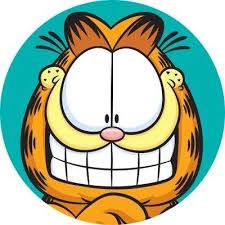 Heb je een foto die past bij jouw fabriek? Klik dan met je rechtermuisknop op Garfield. Klik dan op afbeelding wijzigen. Verander de afbeelding naar jouw bijpassende foto.
Mooie steden
1
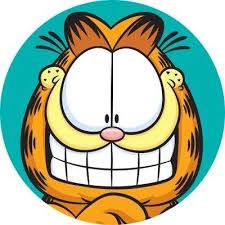 Schrijf hier de naam van jouw stad.

Noteer hier de namen van enkele bezienswaardigheden in jouw stad.
1)
2)
2
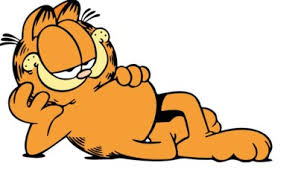 Klik met je rechtermuisknop op de afbeeldingen. Klik dan op afbeelding wijzigen. Verander de afbeelding in de drie bezienswaardigheden uit jouw provincie.
LET OP dat het cijfer van de afbeelding overeenkomt met de naam van de bezienswaardigheid
FEESTEN
Klik met je rechtermuisknop op Garfield. Klik dan op afbeelding wijzigen. Verander de afbeelding naar jouw bijpassende foto.
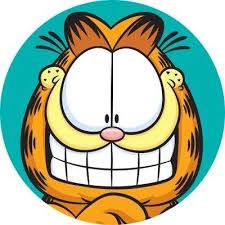 Vul hier de naam van jouw feest of traditie in.
Schrijf hier in sleutelwoorden wat je weet over deze traditie of feest
1)
2)
3)
Algemene informatie
Klik hier om algemene informatie te delen:
Bijvoorbeeld:
de naam van de gouverneur van de provincie
De provinciehoofdstad
…..

Klik in het grote vak hiernaast op ‘afbeelding’. Voeg dan een kaart van België met jouw provincie in.
Wist je dat?
Deel hier nog een leuk weetje over jouw provincie.